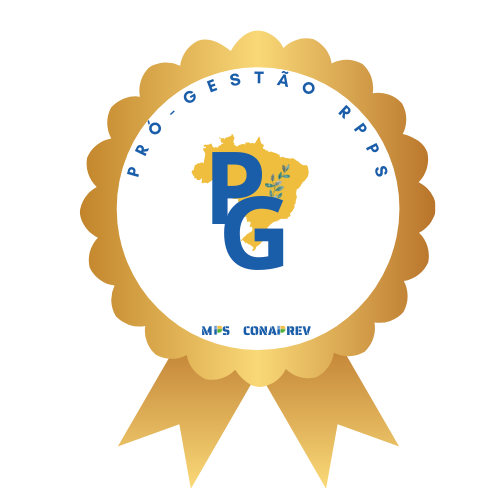 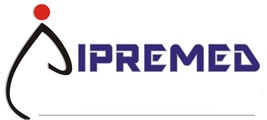 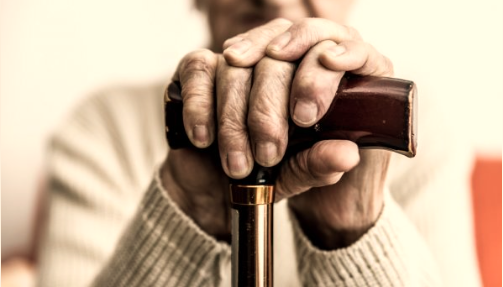 AUDIÊNCIA PÚBLICA
2024
APRESENTAÇÃO DA PRESTAÇÃO DE CONTAS ANUAL (2023) DO IPREMED, INCLUINDO OS RESULTADOS DE INVESTIMENTOS, AVALIAÇÃO ATUARIAL E GOVERNANÇA CORPORATIVA.
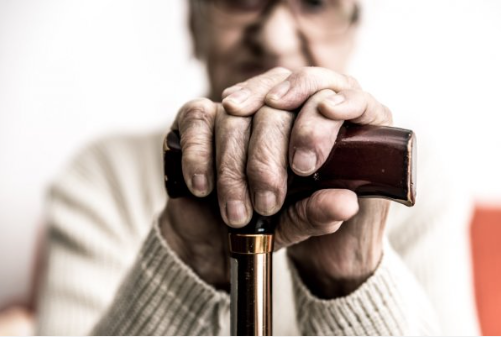 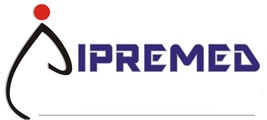 Maria Gorette Marca
Alexandro de Marque
Diretora Administrativa e Financeira
Diretor  Previdenciário
Graduada em Ciências Contábeis; 
Tecnóloga em Gestão Pública;
MBA em Administração Pública e Gerência de Cidades;
Atuação em órgão Público há 34 anos;
Atuando em Matéria Previdenciária há 19 anos;
Certificação Profissional CGRPPS - Instituto Totum (Dirigente e Gestora de Recursos)
Graduado em Ciências Econômicas;
MBA em Administração Pública e Gerência de Cidades;
27 anos atuando no serviço público;
7 anos atuando em matéria Previdenciária;
Certificação Profissional CGRPPS – Instituto Totum;
Membro da Diretoria da Associação Paranaense das Entidades Previdenciárias do Estado e dos Municípios.
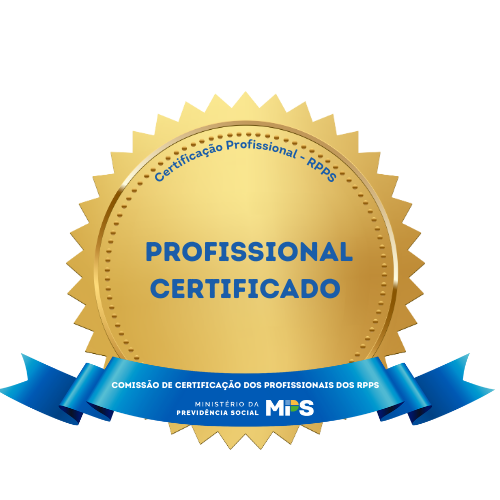 Marta Regiana Ribeiro Fracaro
Diretora Presidente
Graduada em Ciências Contábeis;
Secretária de Finanças 
4 anos atuando em Órgão Público;
4 anos atuando em matéria previdenciária;
Mais de 20 anos atuando na área de contabilidade
Certificação Profissional CGRPPS – Instituto Totum;
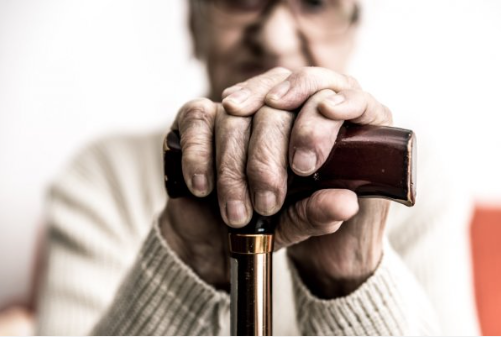 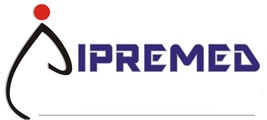 Sumário
Governança Corporativa
Resultados Gerais
Resultados da Avaliação Atuarial
Investimentos dos Recursos
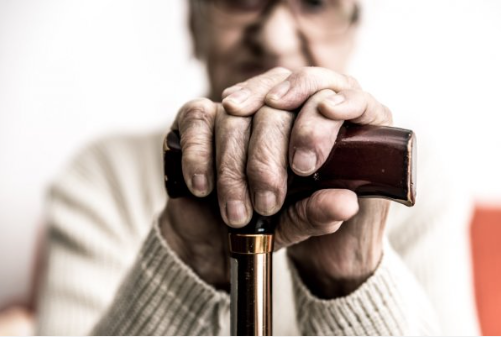 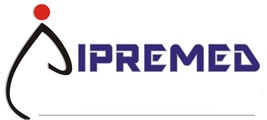 GOVERNANÇA
CORPORATIVA
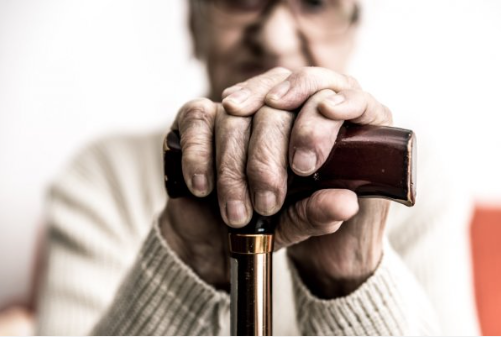 O IPREMED
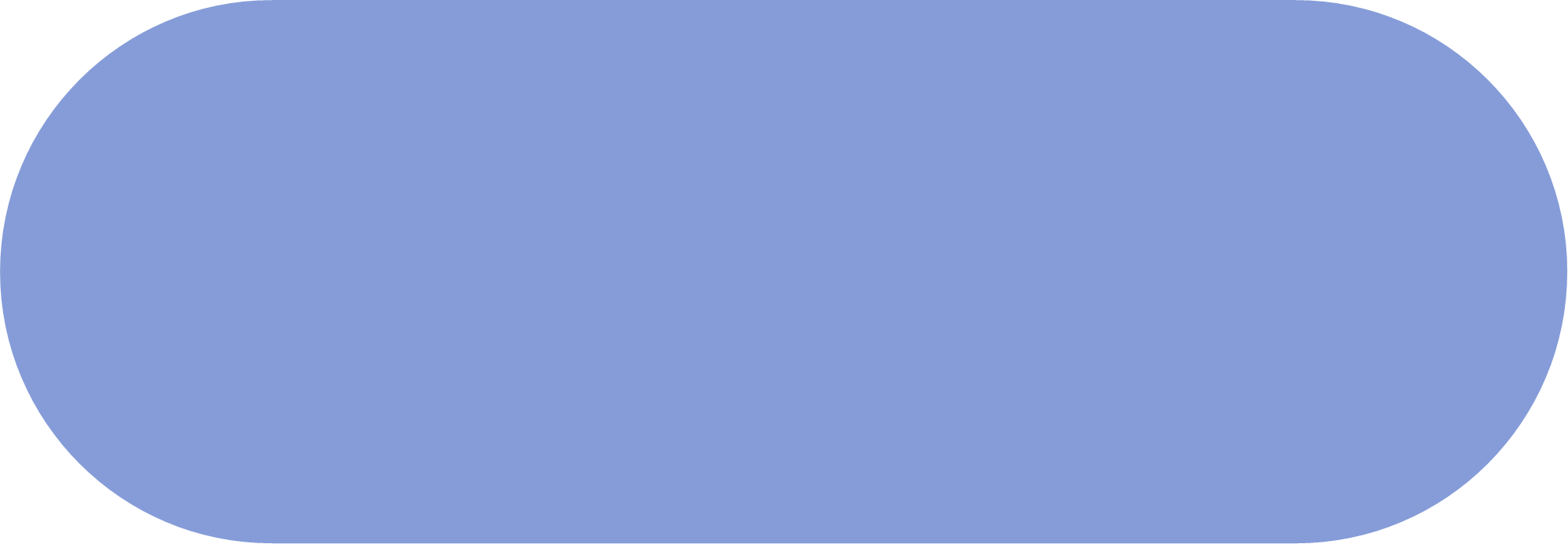 O IPREMED – Instituto de Previdência do Município de Medianeira, Autarquia Municipal criada pelo Município de Medianeira – Estado do Paraná, por meio da Lei nº 081/05, de 29 de outubro de 2005, respeitadas as normas e princípios da Constituição Federal e demais legislações atinentes à espécie.

Tem por objeto assegurar os direitos relativos à previdência social dos servidores ativos efetivos, aposentados e pensionistas, ampliar, promover a interação, fortalecer e desenvolver a capacidade administrativa, técnica e financeira da previdência dos servidores públicos municipais.
MISSÃO
VISÃO
VALORES
Comprometimento, efetividade, respeito, ética, legalidade, planejamento, transparência e dignidade.
Gerir o Regime Próprio de Previdência do Município de Medianeira, buscando o equilíbrio financeiro e atuarial para garantir os direitos previdenciários dos segurados e beneficiários.
Ser referência de eficiência, eficácia e qualidade na gestão de RPPS.
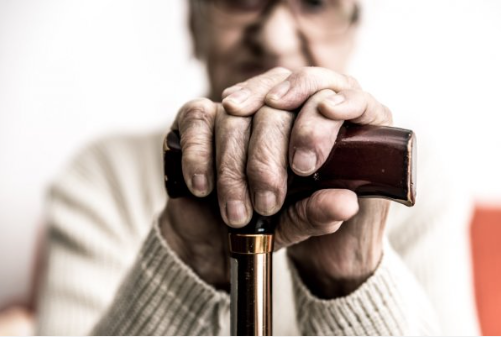 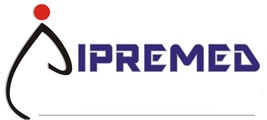 NOSSA ESTRUTURA
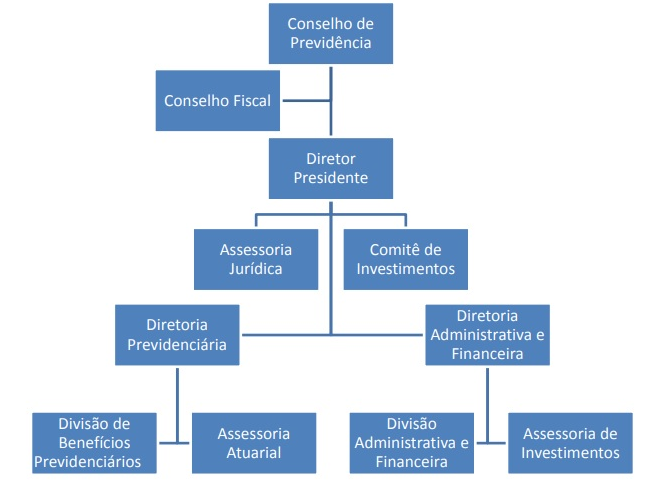 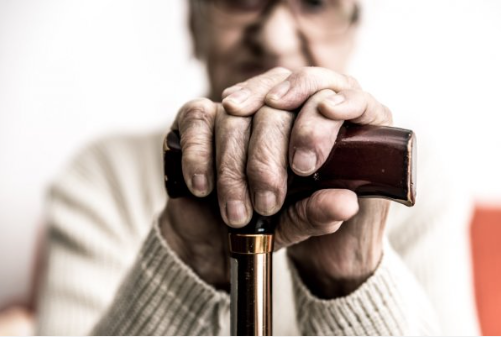 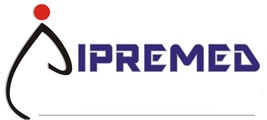 NOSSOS CONSELHOS
NOMEADOS POR MEIO DO DECRETO Nº 658/2022 DE 16 DE DEZEMBRO 2022
PARA O PERÍDO DE 04 ANOS – 2023 À 2026
Conselho Municipal de Previdência – CMP
Conselho Fiscal de Previdência - CFP
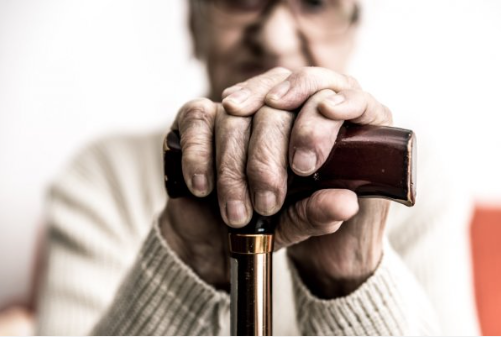 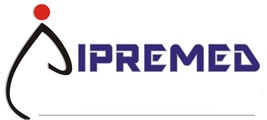 NOSSOS CONSELHOS - CMP
CONSELHO MUNICIPAL DE PREVIDÊNCIA 
 Órgão superior de deliberação colegiada assim composto:
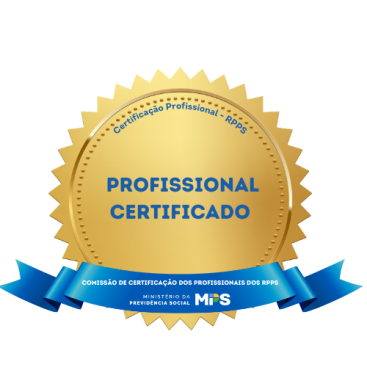 Representantes do Governo Municipal:
				Franciele Perego Garcia	
				Ricardo Scarmagnani
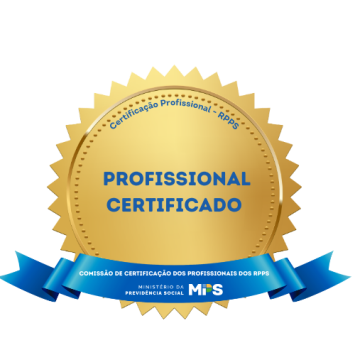 Representantes do Servidores Ativos e Inativos:
				Rosiane L. dos Santos Tonello (Ativa)	
				Marlúcia das Graças Modrack (Inativa)
Representantes do Poder legislativo:
				Jones Silveira dos Santos
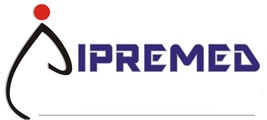 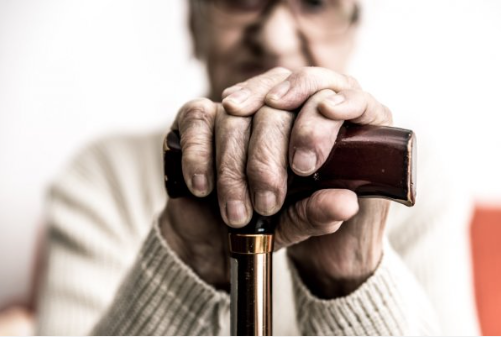 NOSSOS CONSELHOS - CFP
CONSELHO FISCAL DE PREVIDÊNCIA 
 O Conselho Fiscal é o órgão de controle interno:
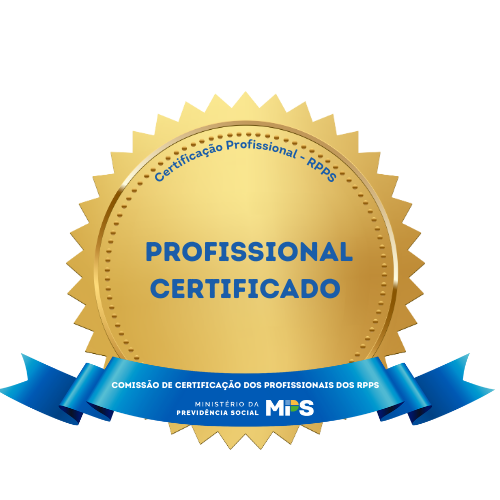 Conselheiros Titulares:
			Estela Holz	
			Ivanete Carrisimi Ticiani
			Maria Jaquelina Steinbach
Conselheiros Titulares:
			Jarbas Barbeta (1º Suplente)	
			Renata Battisti (2º Suplente)
			Shayana Grassi de Almeida (3º Suplente)
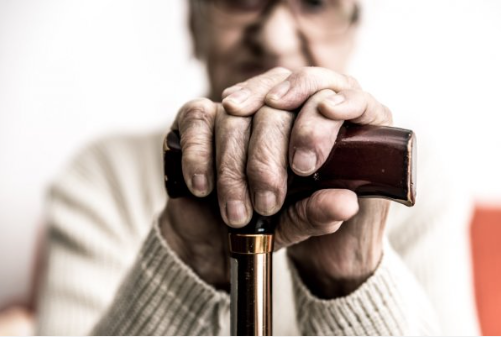 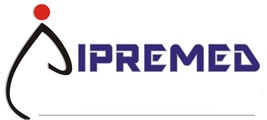 NOSSA DIRETORIA EXECUTIVA
NOMEADOS POR MEIO DO DECRETO 094/2021 DE 18/02/2021
PERÍODO – INDETERMINADO 
Designados pelo Representante do Ente Federativo (Prefeito)
Marta Regiana Ribeiro Fracaro – Diretora Presidente
			Maria Gorette Marca – Diretora Administrativa/Financeira
			Alexandro de Marque – Diretor Previdenciário
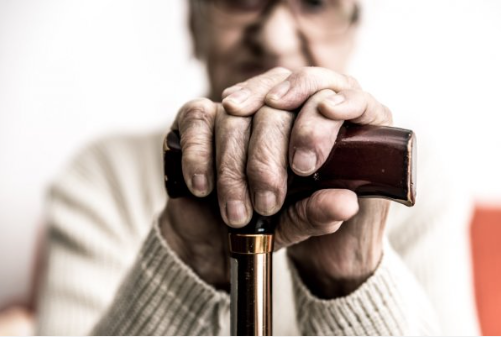 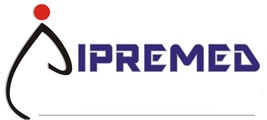 NOSSO COMITÊ INVESTIMENTO
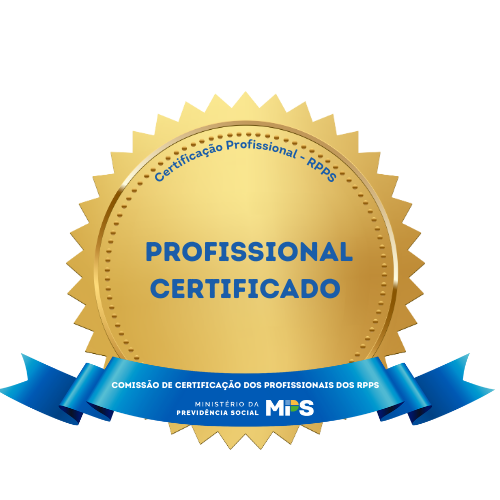 NOMEADOS POR MEIO DO DECRETO 571/2022 DE 01/11/2022
E DECRETO 143/2024 DE 22/03/2024
PERÍODO – 04 ANOS
Carlos Alberto Franzes
			Maria Gorette Marca
				Sérgio Augusto Mittmann
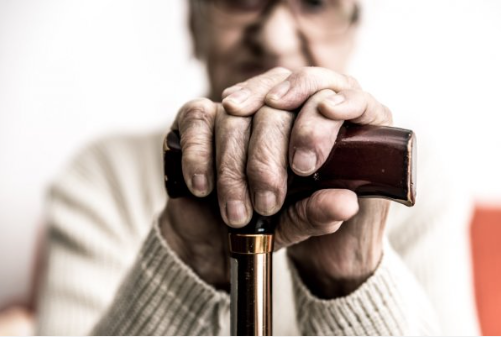 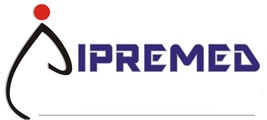 NOSSO PESSOAL
A Gestão de Pessoas do IPREMED é voltada para desenvolver, treinar, capacitar, motivar e aperfeiçoar seus colaboradores, tendo como objetivo principal alinhar seus pilares à missão, visão e valores.

Nosso quadro efetivo de pessoal conta atualmente com advogado, contador, analista previdenciário, qualificados, disponíveis de segunda a sexta para atendimento aos segurados e beneficiários.
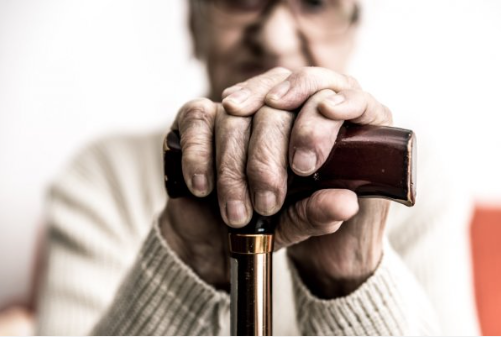 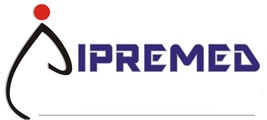 CANAL DE COMUNICAÇÃO
O IPREMED dispõe das melhores ferramentas de transmissão de informação,        	comunicação e transparência disponíveis no mercado.

Conheça nosso Site:
https://www.ipremed.com.br/
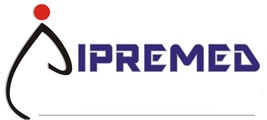 Em nosso site vocês encontram:
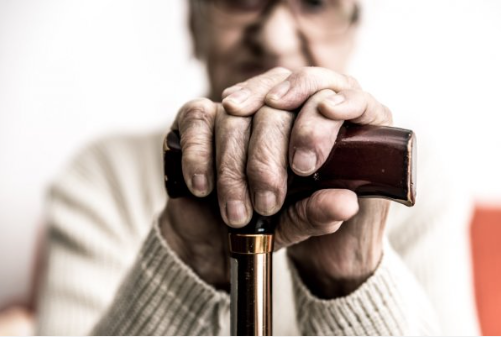 Institucional;
Governança Corporativa;
Benefícios;
Educação Previdenciária;
Investimentos;
Controle Social;
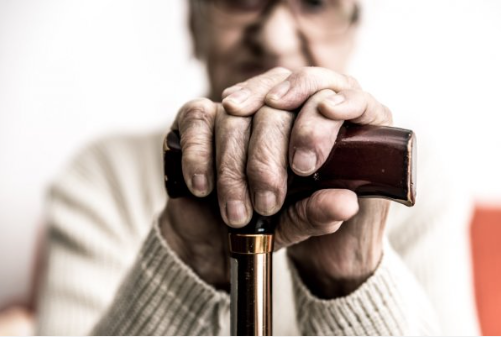 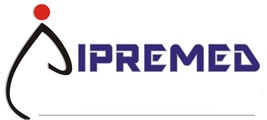 RESULTADOS
GERAIS
(Fonte – Avaliação Atuarial)
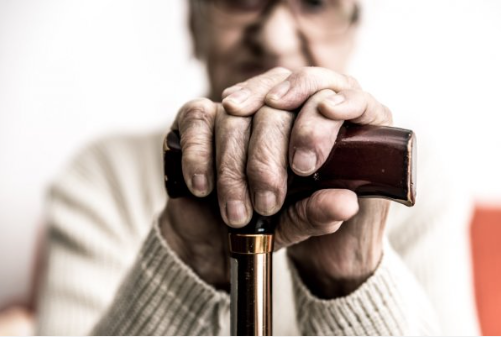 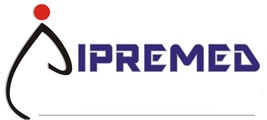 DADOS DOS SEGURADOS
Quantidade
Somatório das informações do plano previdenciário e financeiro
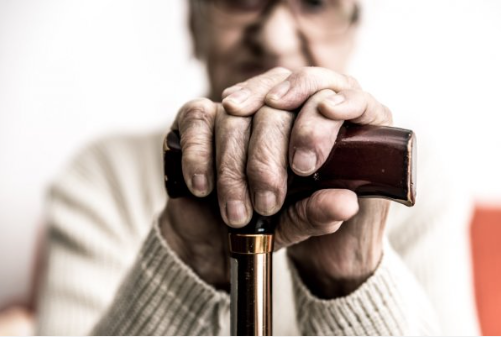 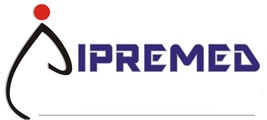 VARIAÇÃO DOS SEGURADOS
Quantidade
Somatório das informações do plano previdenciário e financeiro
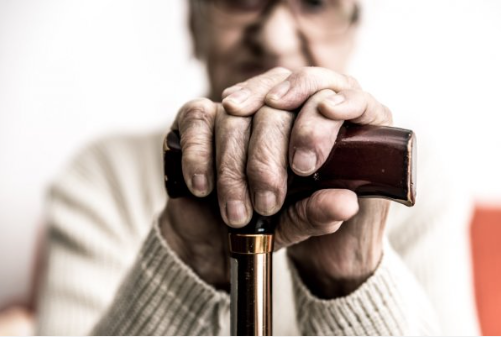 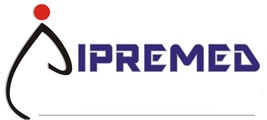 DADOS DOS SEGURADOS
Folha Mensal e Remuneração Média
Somatório das informações do plano previdenciário e financeiro
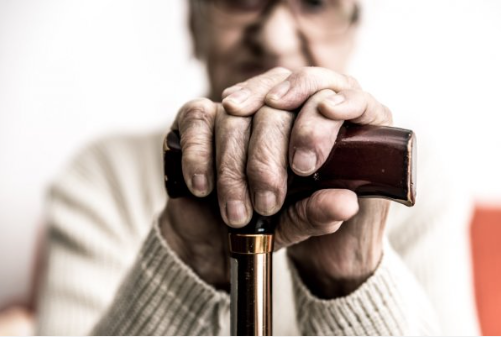 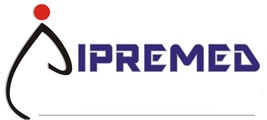 AVALIAÇÃO ATUARIAL
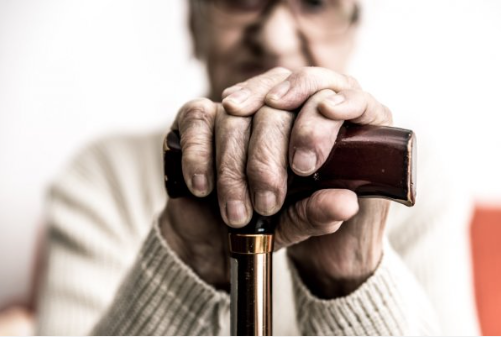 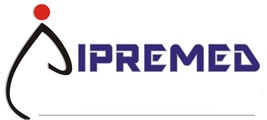 OBJETIVO DA AVALIAÇÃO ATUARIAL
“Documento elaborado por atuário, em conformidade com as bases técnicas estabelecidas para o plano de benefícios do RPPS, que caracteriza a população segurada e a base cadastral utilizada, discrimina os encargos, estima os recursos necessários e as alíquotas de contribuição normal e suplementar do plano de custeio de equilíbrio para todos os benefícios do plano, que apresenta os montantes dos fundos de natureza atuarial, das reservas técnicas e provisões matemáticas a contabilizar, o fluxo atuarial e as projeções atuariais exigidas pela legislação pertinente e que contem parecer atuarial conclusivo relativo à solvência e liquidez do plano de benefícios.”
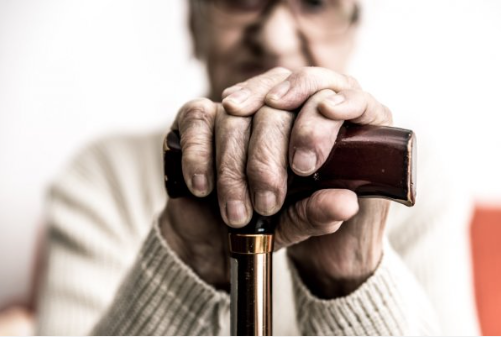 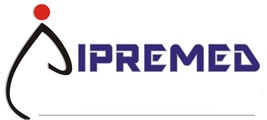 SEGREGAÇÃO DE MASSAS
De acordo com a Lei Municipal n.º 81/2005 foi definida a segregação de massas para o Regime Próprio de Previdência Social da Prefeitura Municipal de MEDIANEIRA PR, em dois grupos, onde o Plano Financeiro contempla todos os servidores ativos que tenham sido admitidos até 29/10/2005, e os inativos e pensionistas até aquela data. E o Plano Previdenciário o qual é composto pelos servidores ativos que tenham sido admitidos após a data de 30/10/2005 e inativos e pensionistas oriundos desses servidores ativos
 
O plano financeiro é um grupo fechado a novas entradas e tendera a extinção. Sendo que toda a arrecadação tem a função principal de cobrir as despesas correntes, não havendo necessidade de se formar reservas.
 
O plano previdenciário, tem como objetivo principal o regime financeiro de capitalização onde a rentabilidade das reservas somadas as contribuições serão suficientes para cobrir as despesas previdenciárias deste grupo.
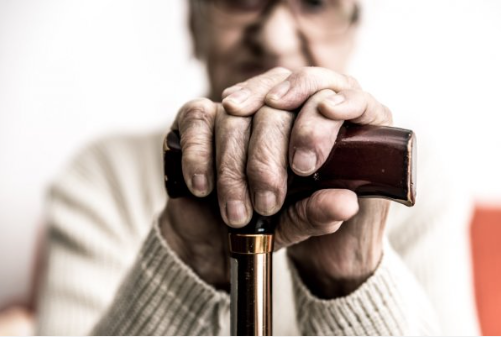 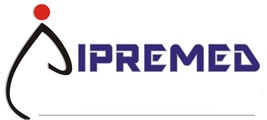 ALÍQUOTAS VIGENTES
O plano financeiro é um grupo fechado a novas entradas e tendera a extinção. Sendo que toda a arrecadação tem a função principal de cobrir as despesas correntes, não havendo necessidade de se formar reservas.
Contribuição Servidor – 14% 
Contribuição Patronal – 28%
 
O plano previdenciário, tem como objetivo principal o regime financeiro de capitalização onde a rentabilidade das reservas somadas as contribuições serão suficientes para cobrir as despesas previdenciárias deste grupo.
Contribuição Servidor – 14%
Contribuição Patronal – 14%
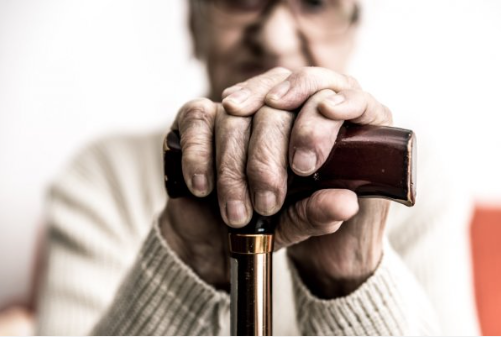 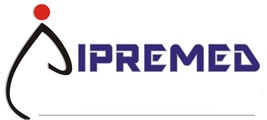 RESULTADOS ATUARIAIS
31/12/2023
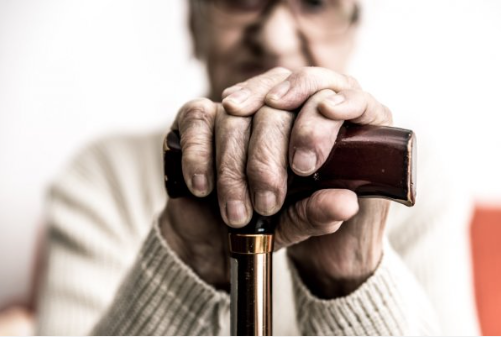 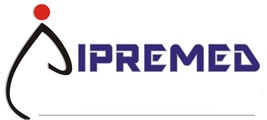 RESULTADOS ATUARIAIS
31/12/2023
A EXISTÊNCIA DE DÉFICIT ATUARIAL NÃO SIGNIFICA QUE A ENTIDADE ESTEJA COM PROBLEMA FINANCEIRO OU DE CAIXA. APENAS APONTA QUE, A LONGO PRAZO, PODE HAVER DIFICULDADE EM HONRAR OS COMPROMISSOS PREVIDENCIÁRIOS.
O QUE É NECESSÁRIO? 
BUSCAR O EQUACIONAMENTO DESTE DÉFICIT.
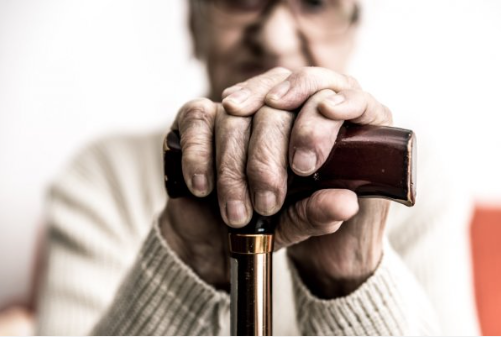 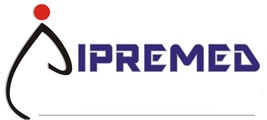 INVESTIMENTOS
POSIÇÃO 31/12/2023
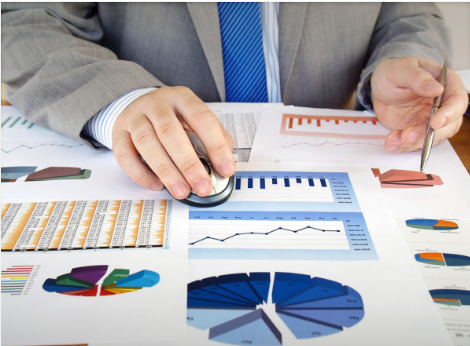 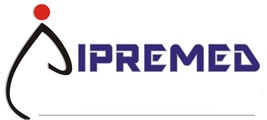 ENQUADRAMENTO DOS RECURSOS
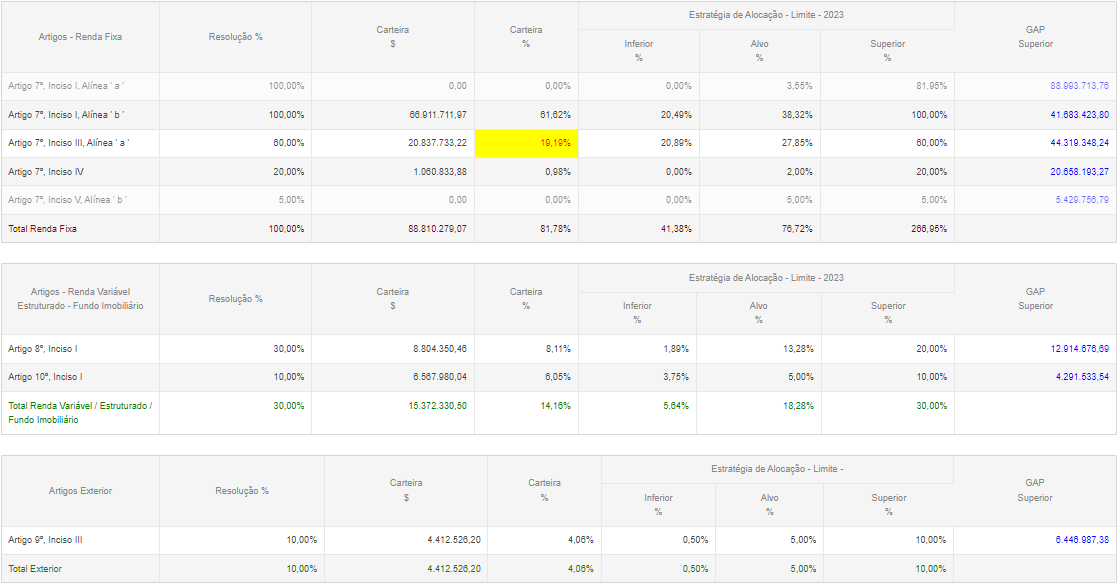 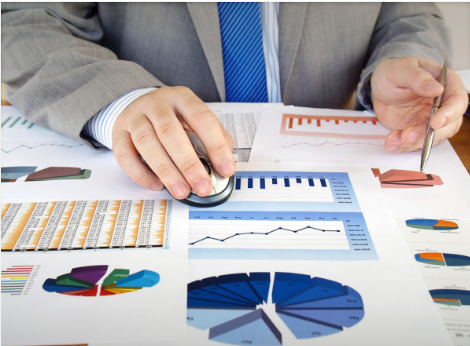 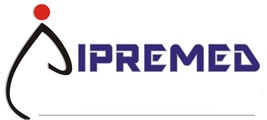 ENQUADRAMENTO DOS RECURSOS
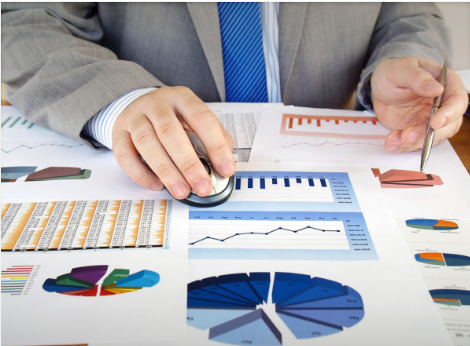 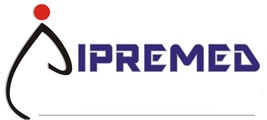 ENQUADRAMENTO DOS RECURSOS
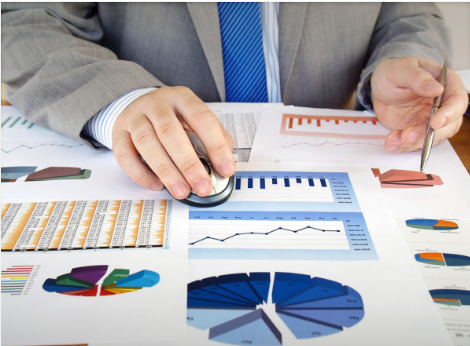 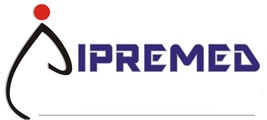 RETORNO DOS INVESTIMENTOS 2023
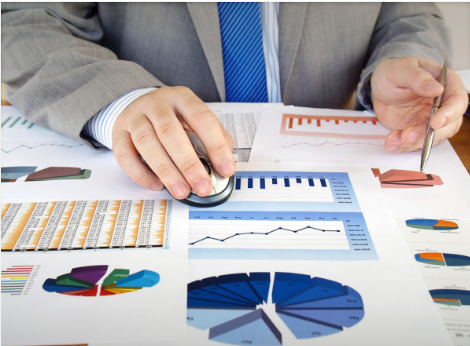 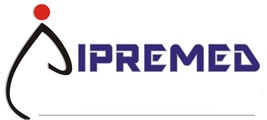 META ATUARIAL HISTÓRICA
(Últimos 05 anos)
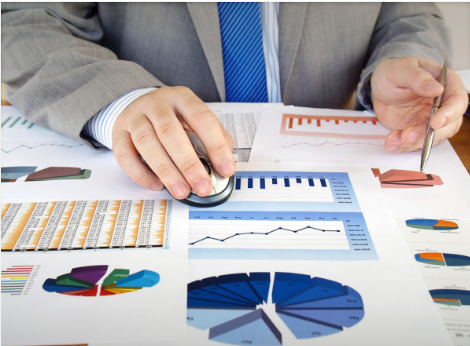 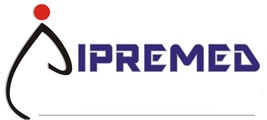 EVOLUÇÃO PATRIMONIAL NO ANO
Carteira + Disponível
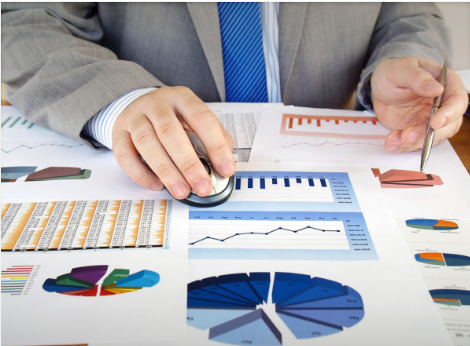 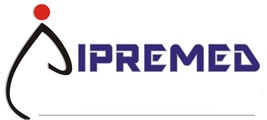 EVOLUÇÃO PATRIMONIAL AO LONGO DOS ANOS
Carteira + Disponível
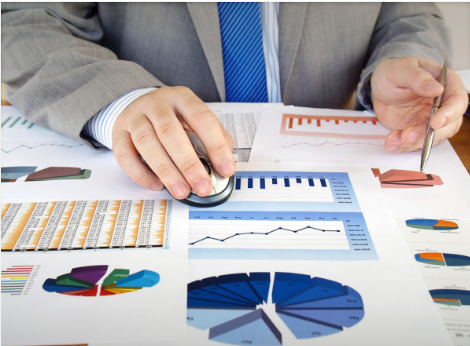 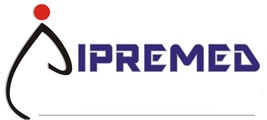 EVOLUÇÃO PATRIMONIAL ACUMULADO
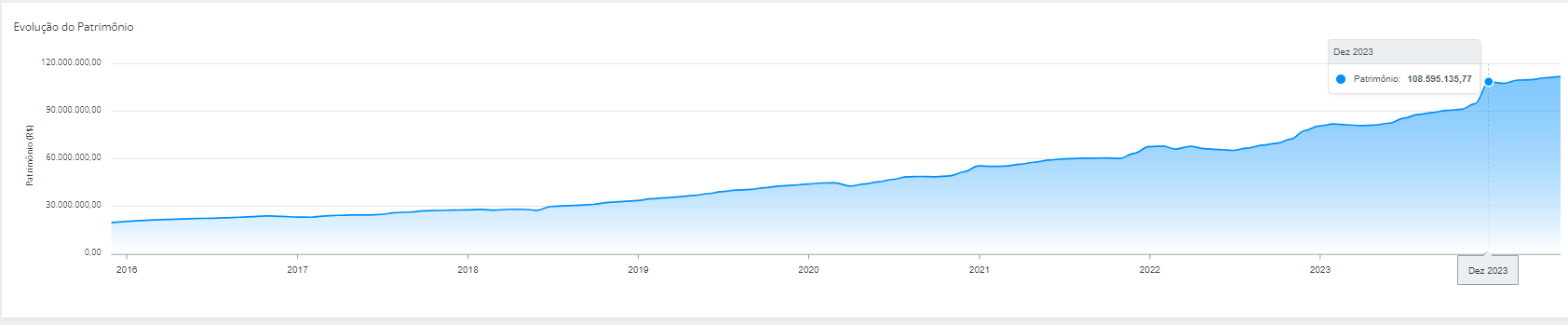 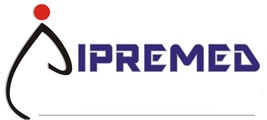 RECEITA – ARRECADAÇÃO
(Últimos Cinco Anos)
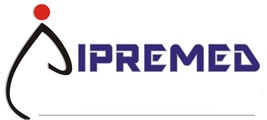 DESPESAS UTILIZADAS
(Últimos Cinco Anos)
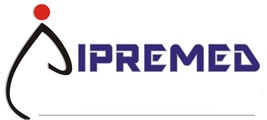 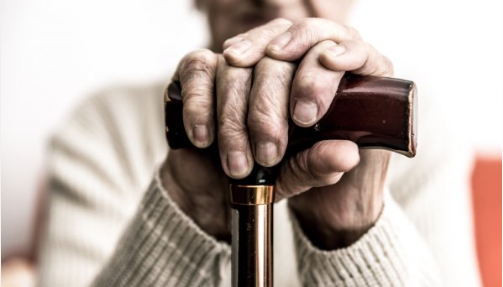 2024
OBRIGADO!